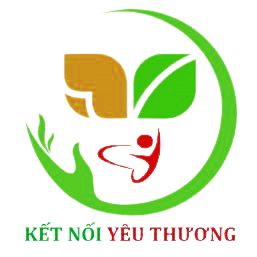 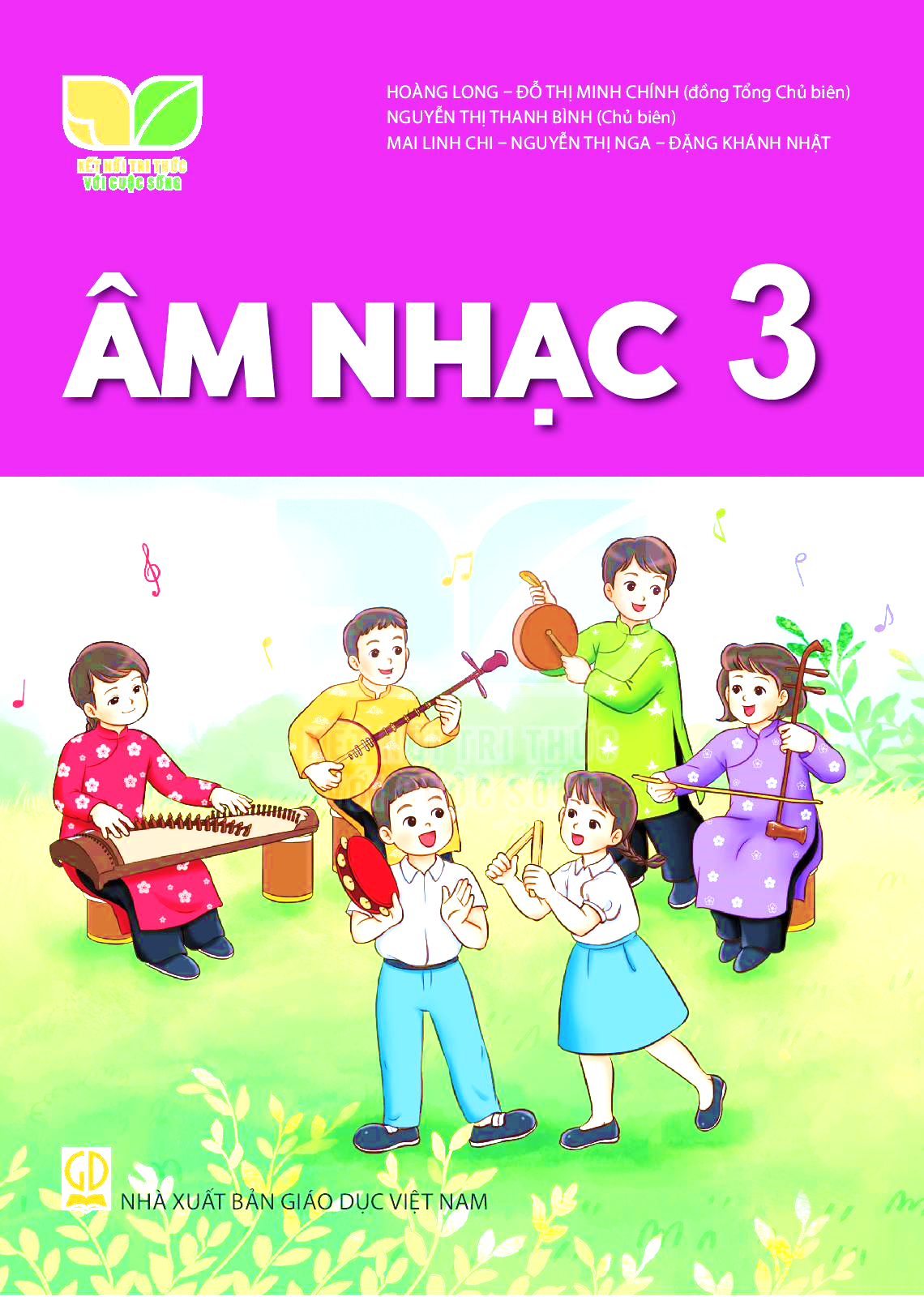 THẦY CÔ VUI LÒNG KHÔNG CHIA SẺ TÀI LIỆU CỦA CHƯƠNG TRÌNH ĐỂ CÓ CƠ HỘI GIÚP ĐỠ THÊM NHIỀU HOÀN CẢNH HỌC SINH KHÓ KHĂN NHÉ Ạ! XIN CHÂN THÀNH CẢM ƠN THẦY CÔ!
ĐỊA CHỈ KÊNH HỌC LIỆU ÂM NHẠC KẾT NỐI:
https://www.youtube.com/channel/UCO2d8nr48-iTs8byOJTX9PQ
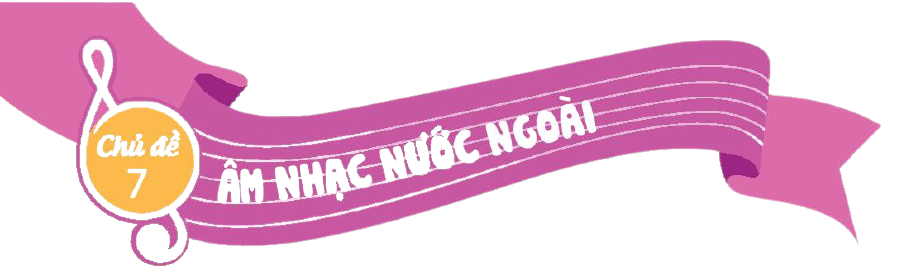 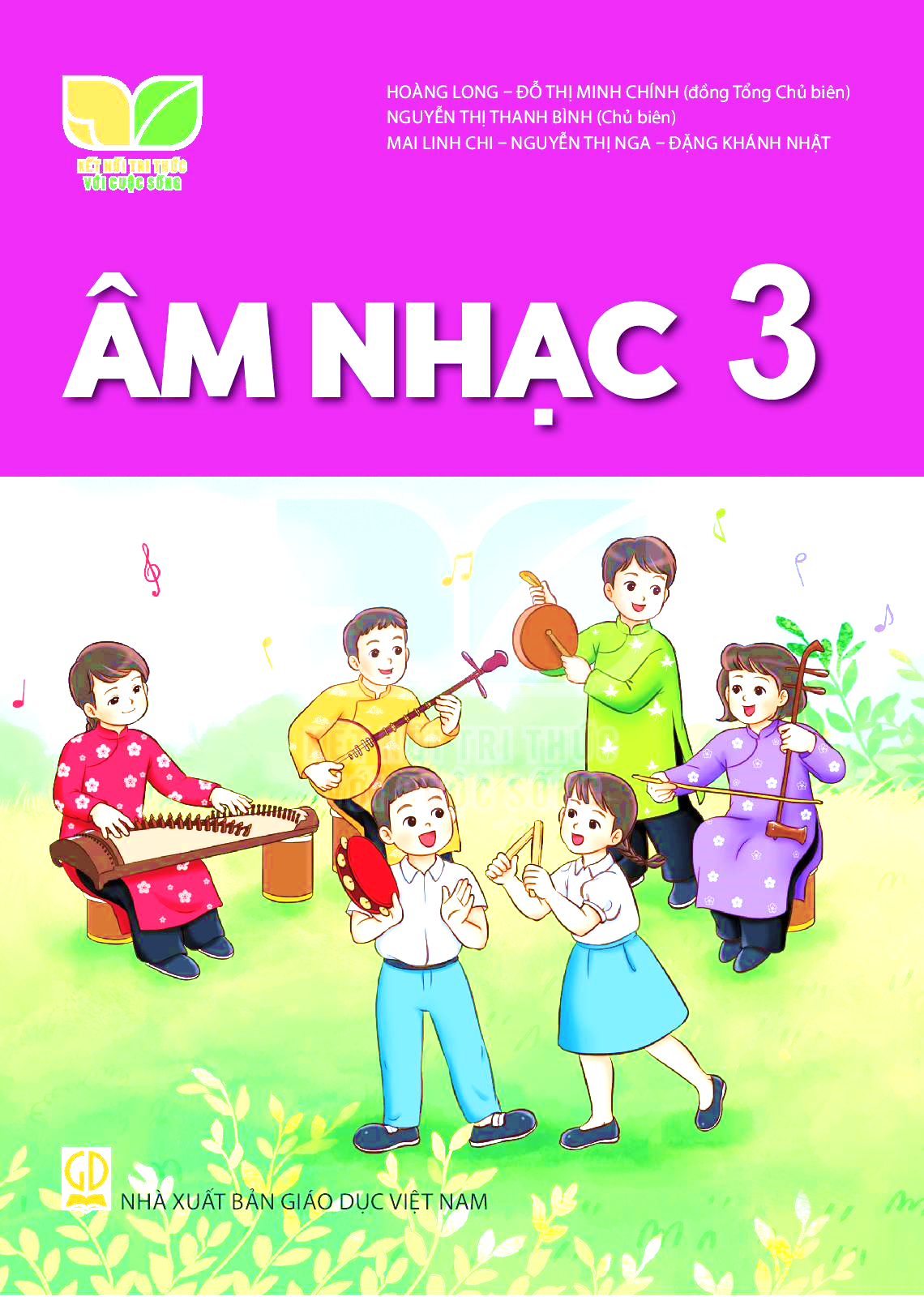 TIẾT 4
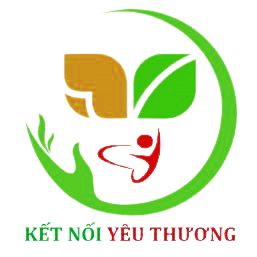 Huỳnh Long Nguyện
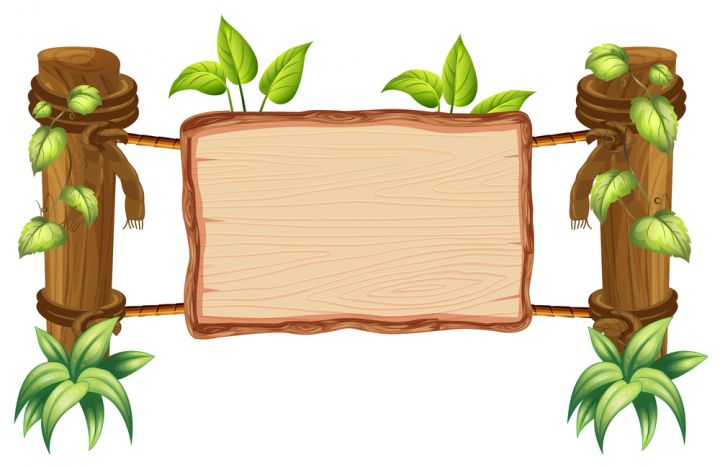 BODY
PERCUSSION
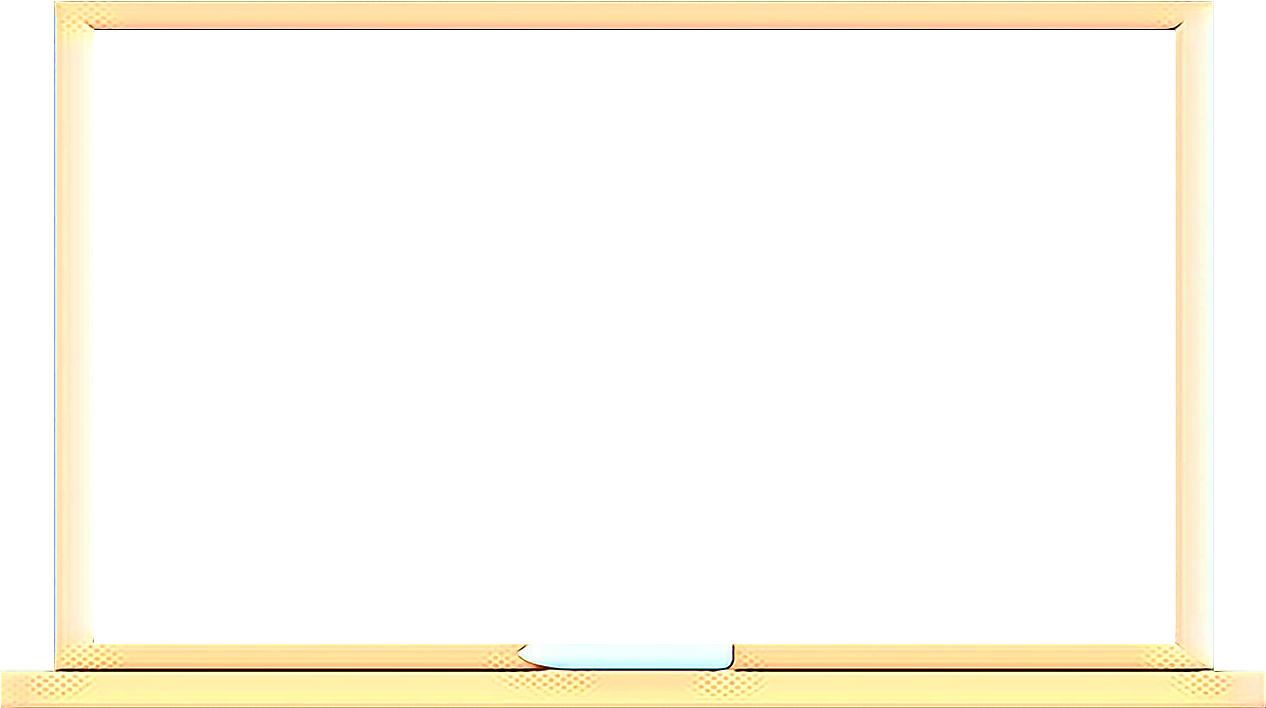 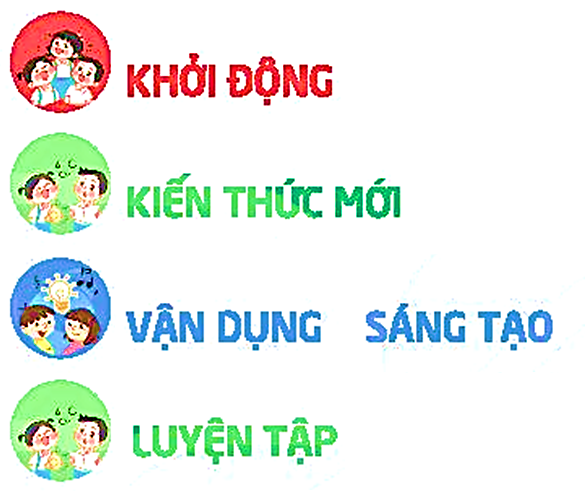 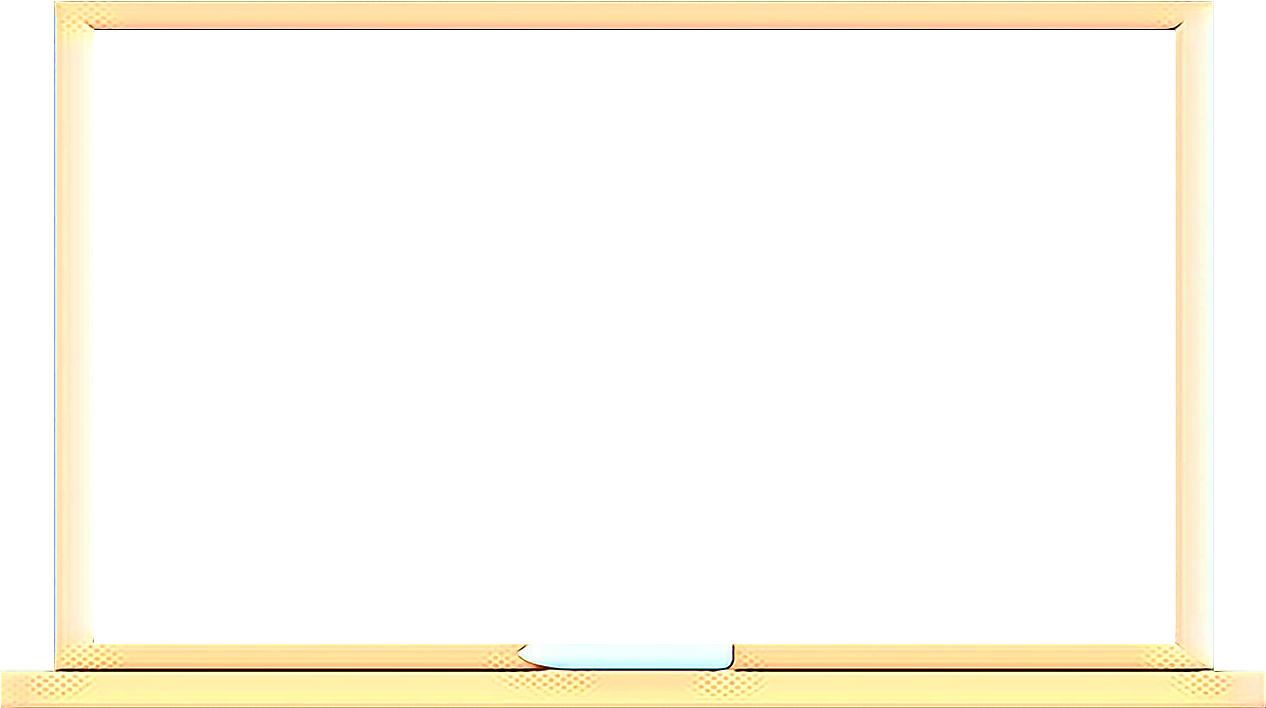 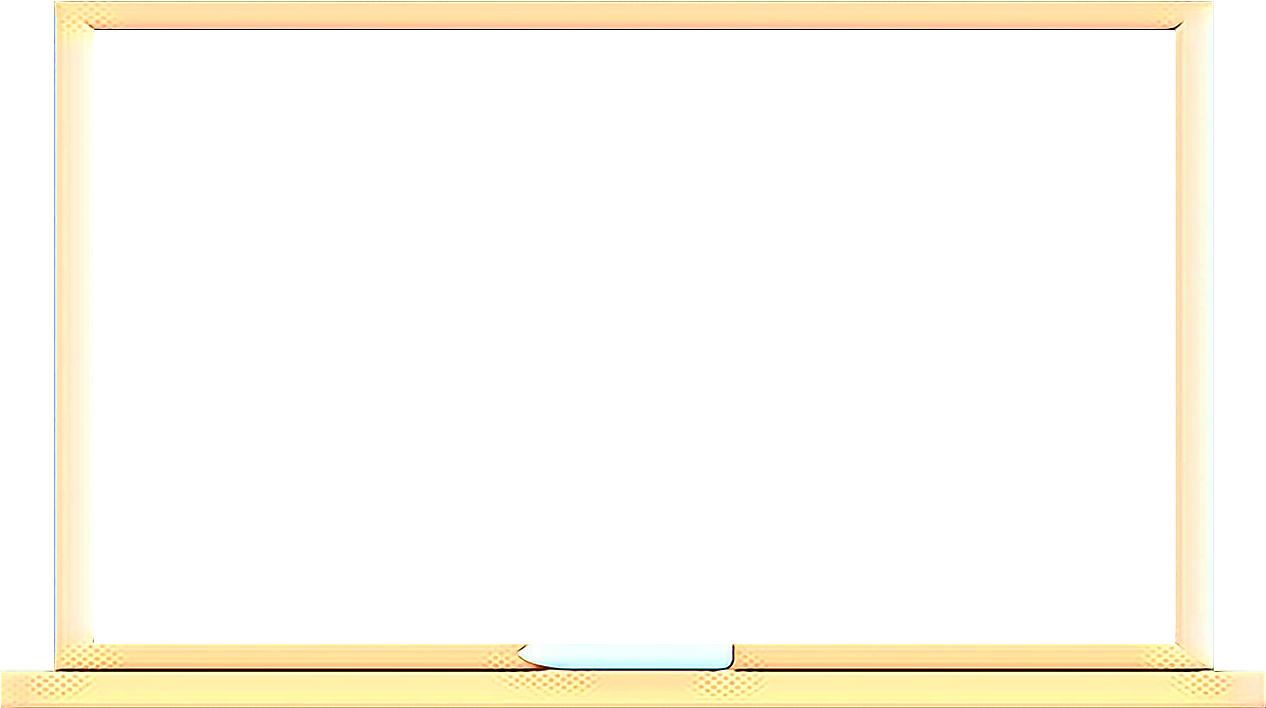 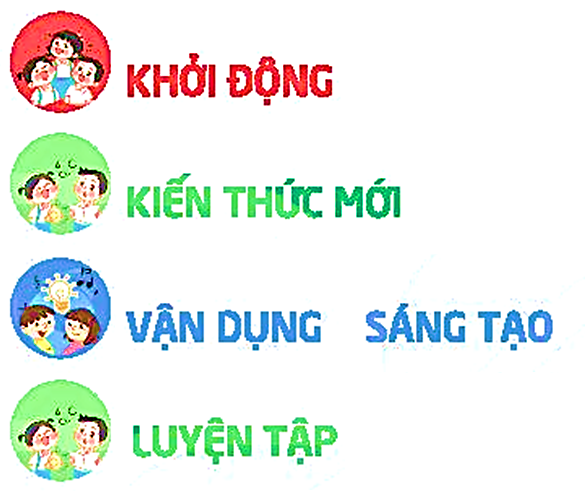 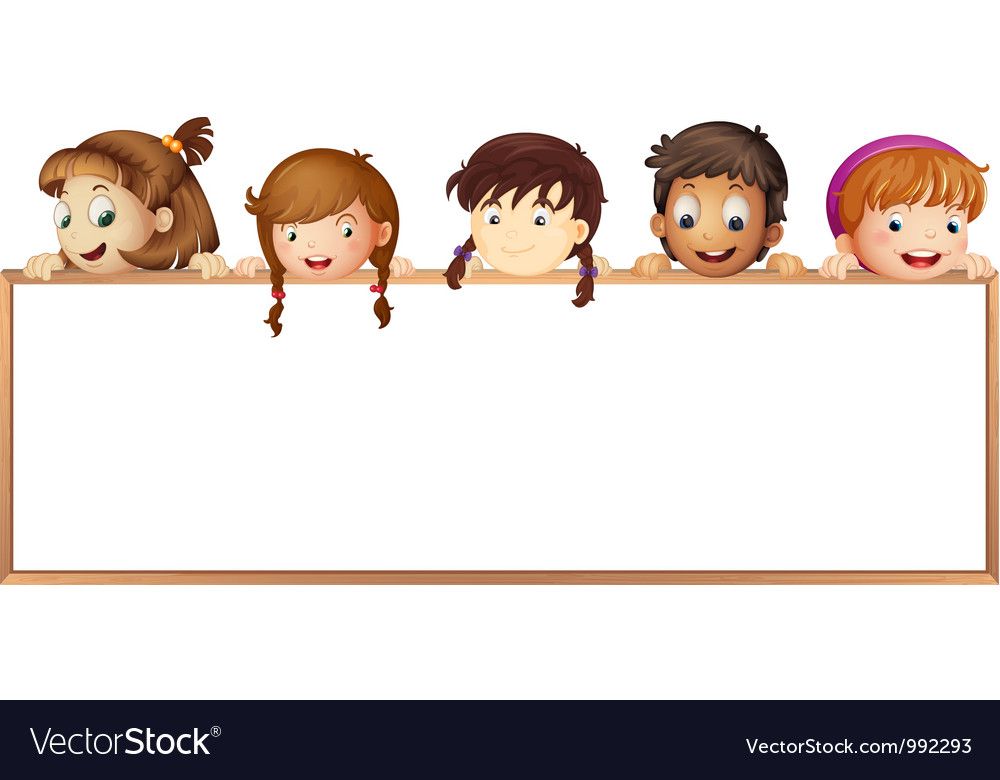 TỔ CHỨC CÁC HOẠT ĐỘNG
VẬN DỤNG – SÁNG TẠO
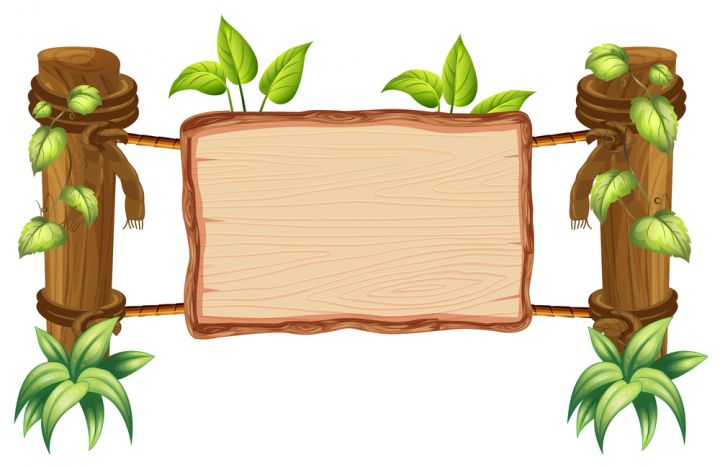 GÕ ĐỆM
THEO HÌNH TIẾT TẤU
CHO BẢN NHẠC
VAN-XƠ PHA-VÔ-RÍT
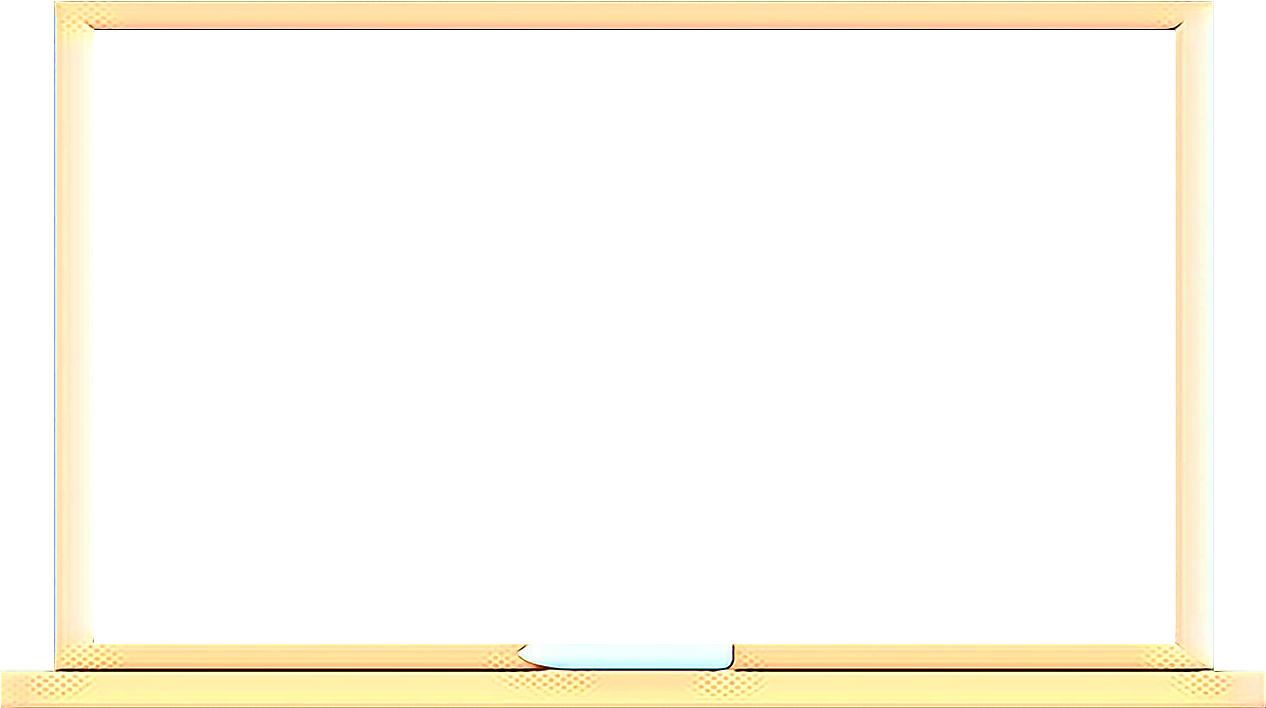 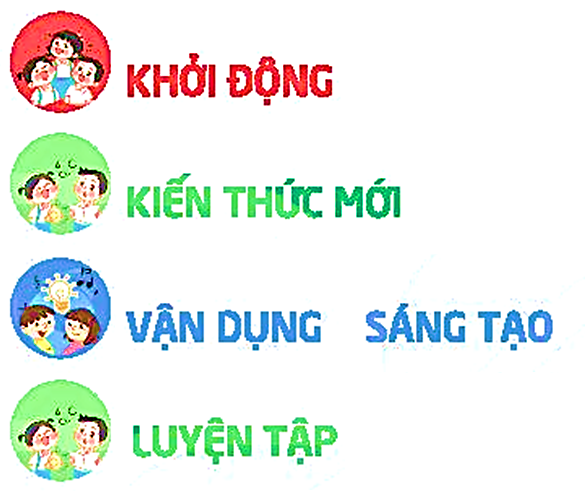 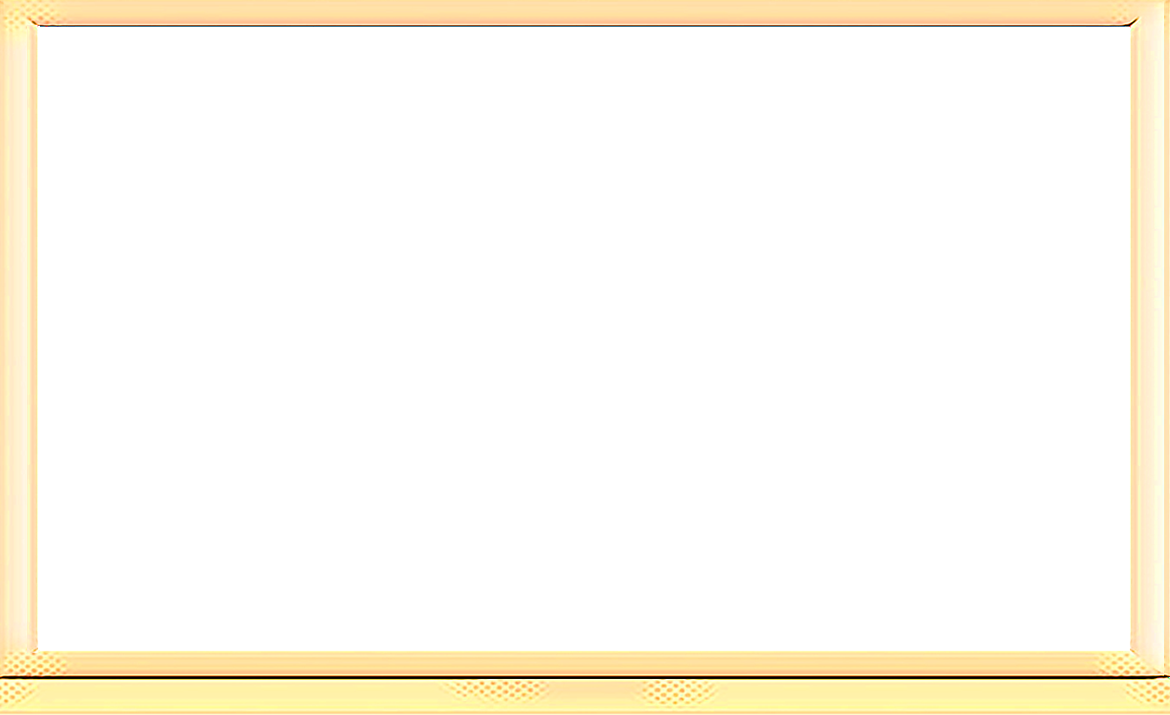 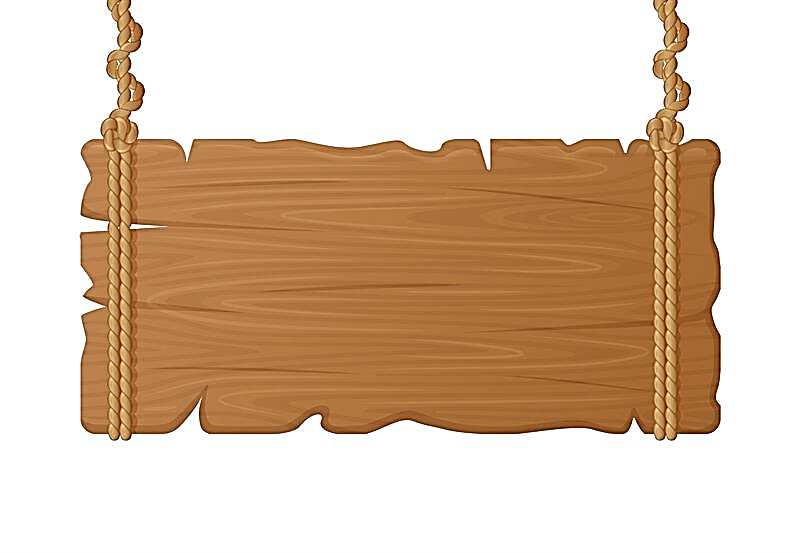 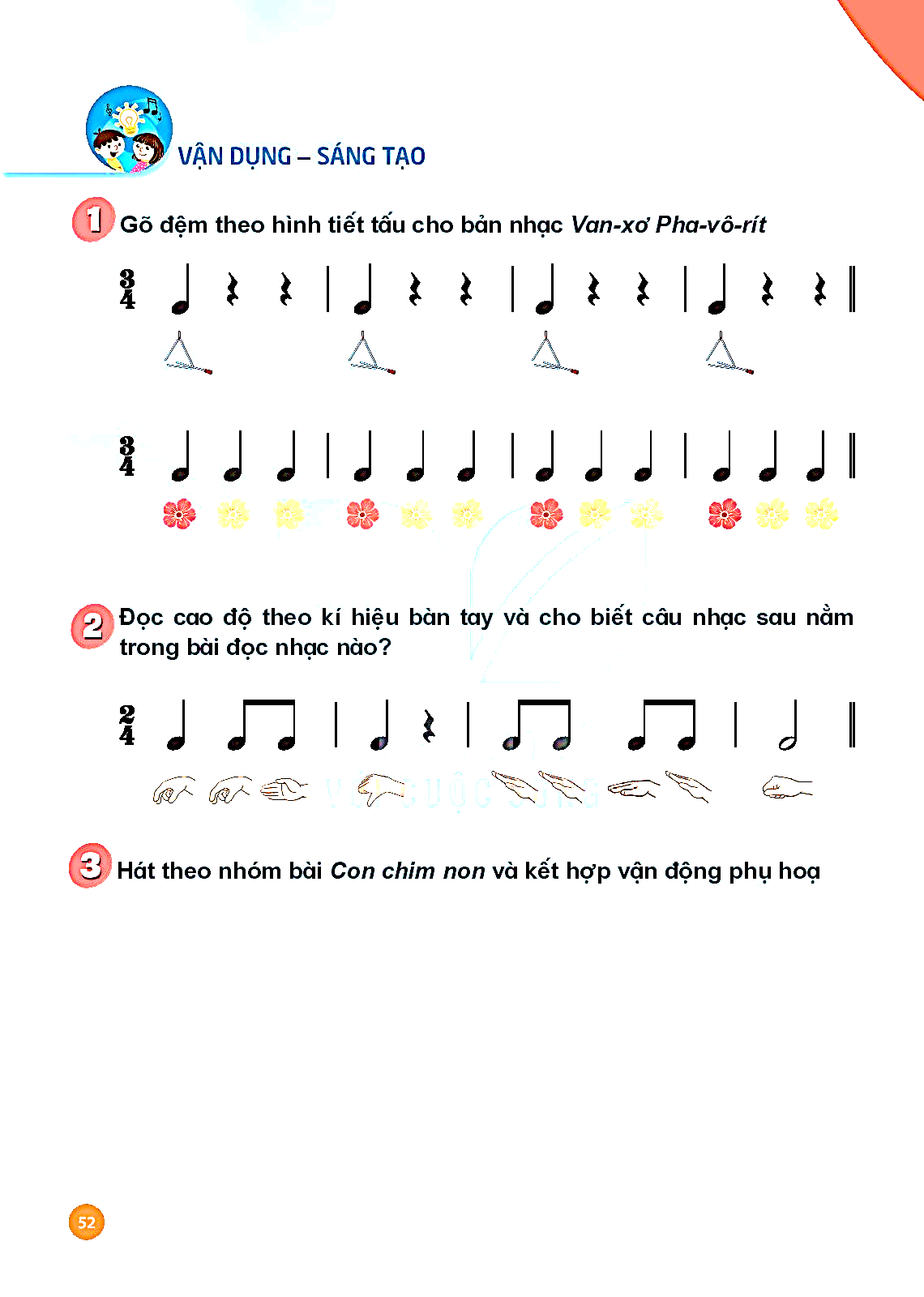 NHẠC NGHE
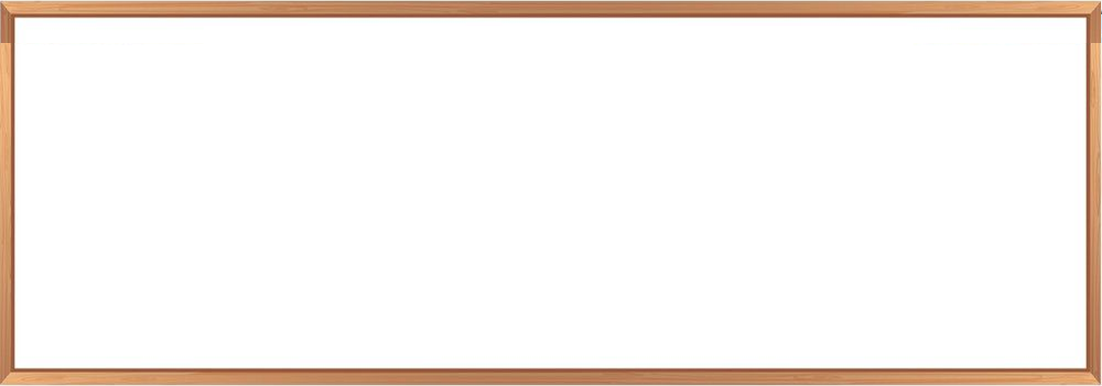 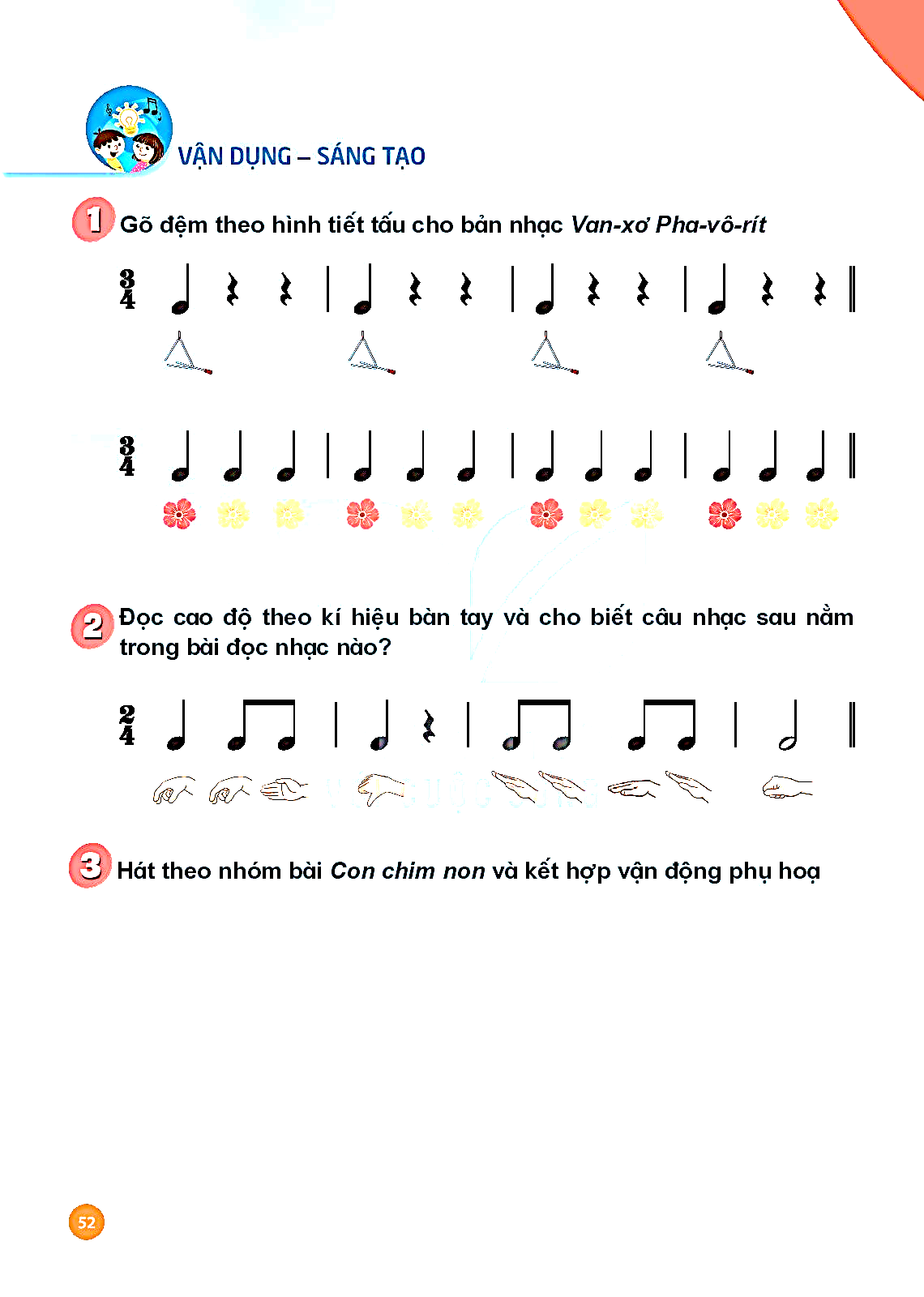 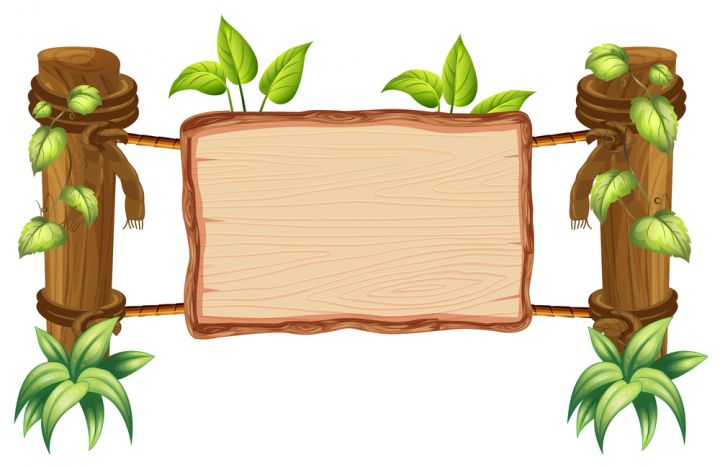 ĐỌC CAO ĐỘ
THEO
KÍ HIỆU BÀN TAY
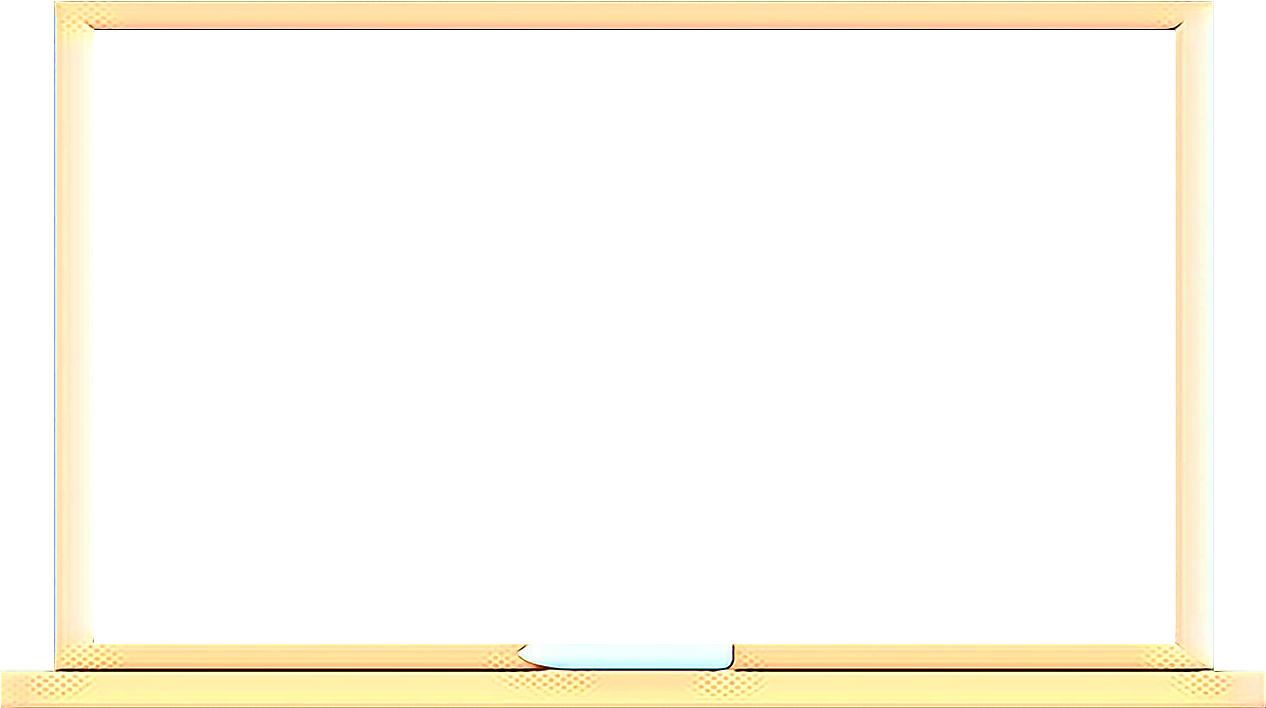 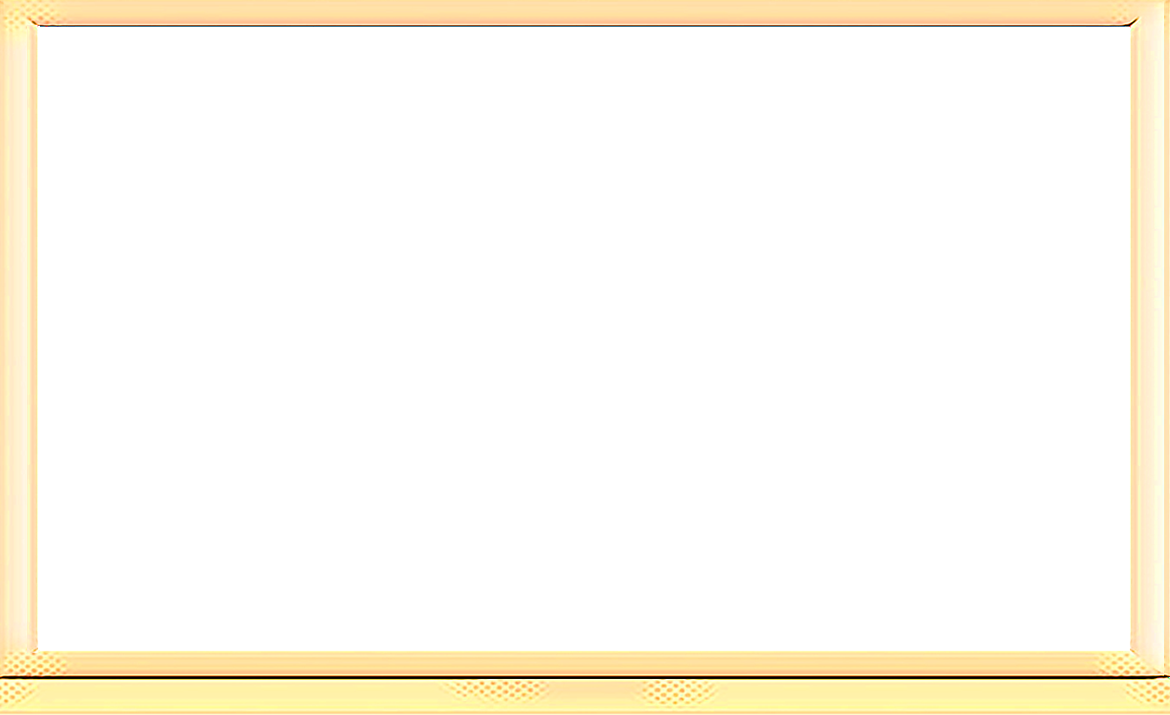 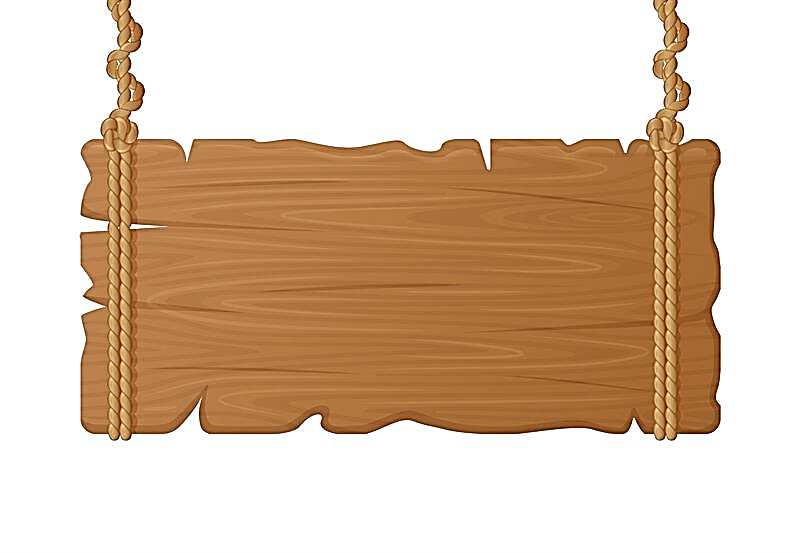 NHẠC ĐỆM
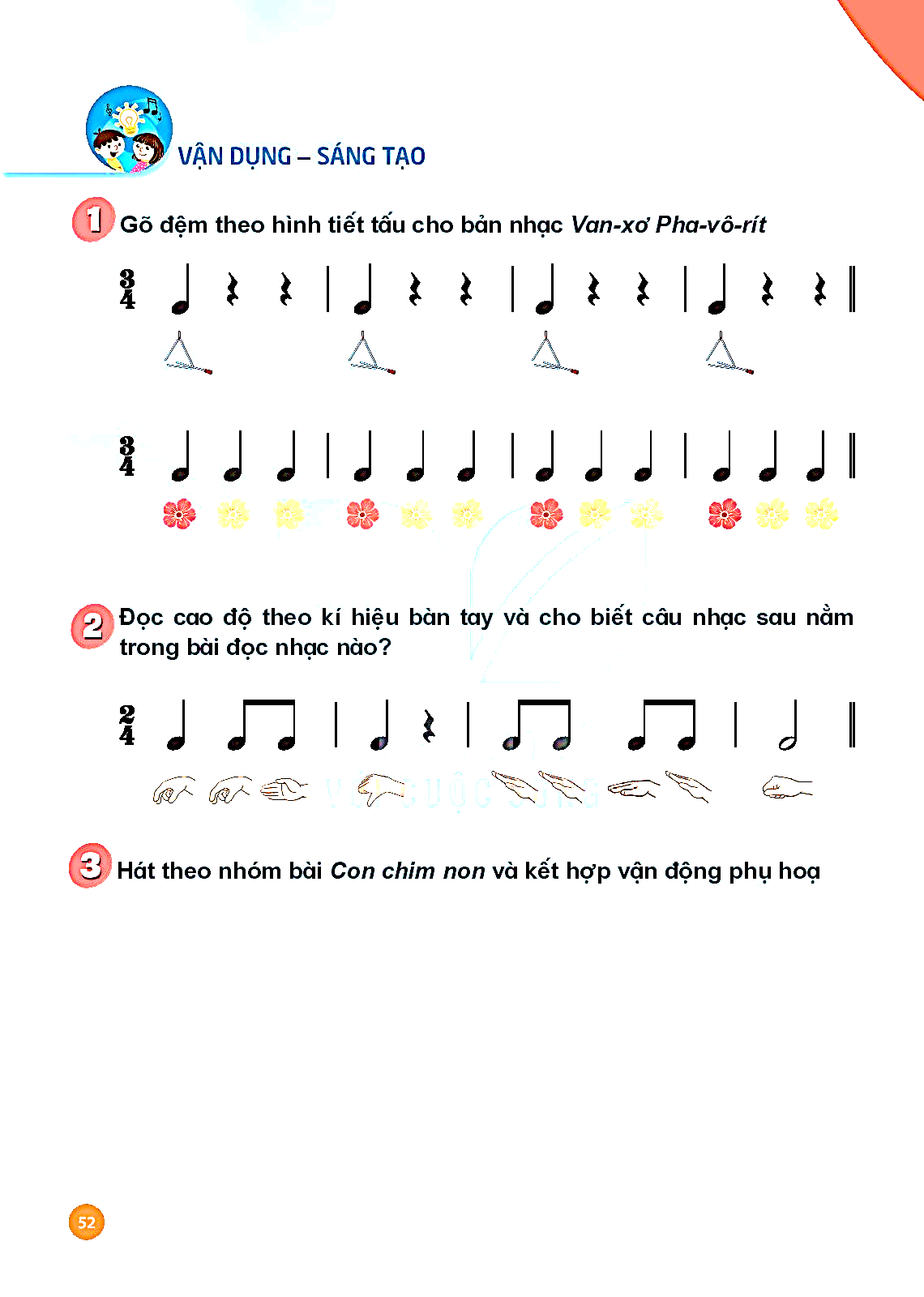 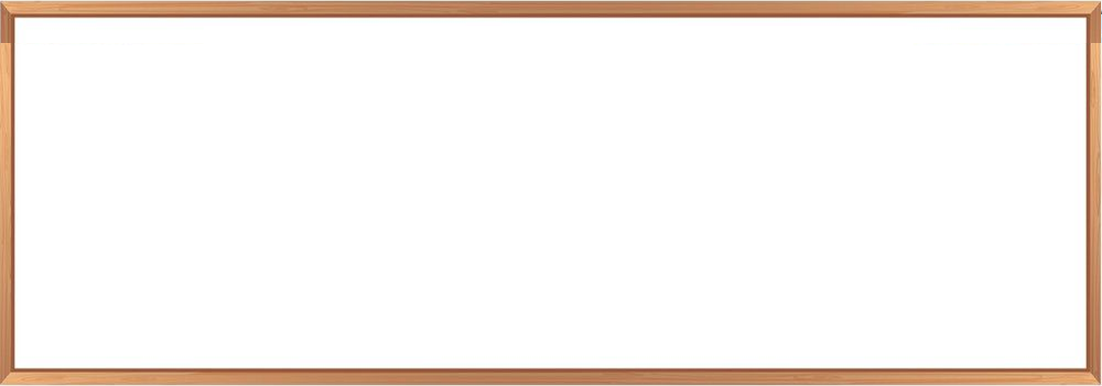 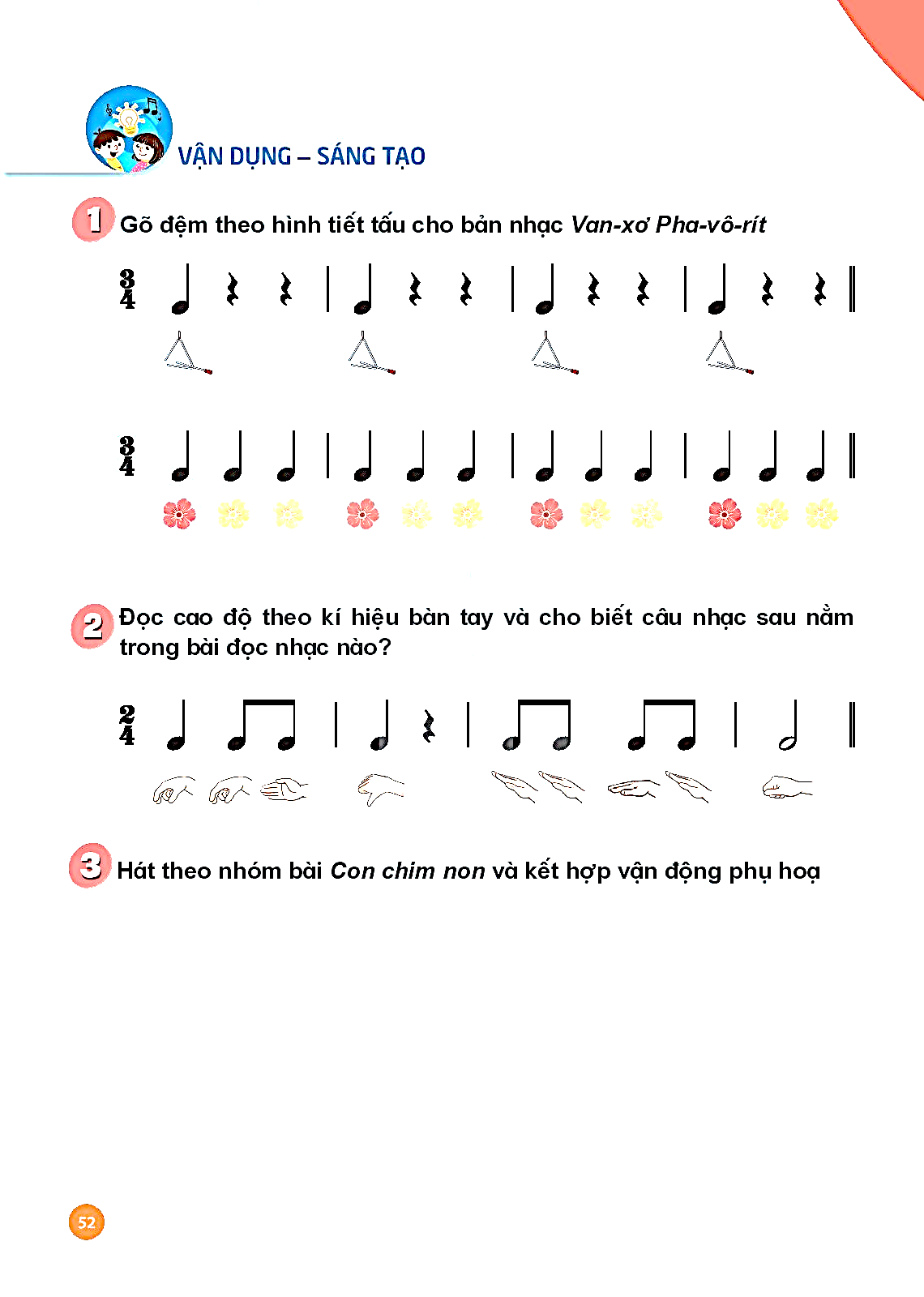 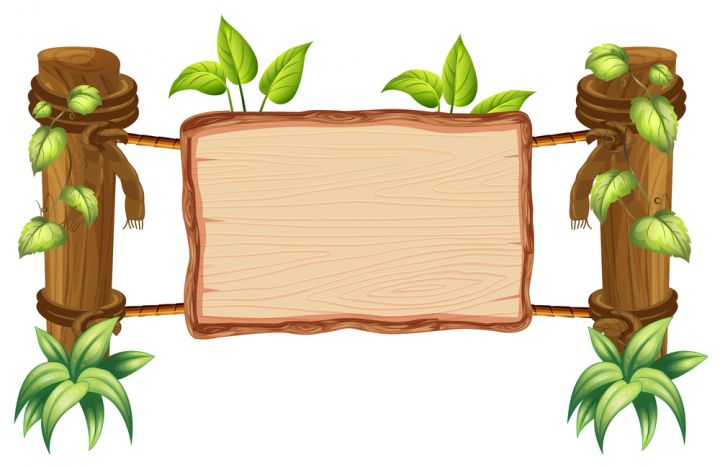 HÁT THEO NHÓM KẾT HỢP
VẬN ĐỘNG PHỤ HOẠ 
BÀI HÁT
CON CHIM NON
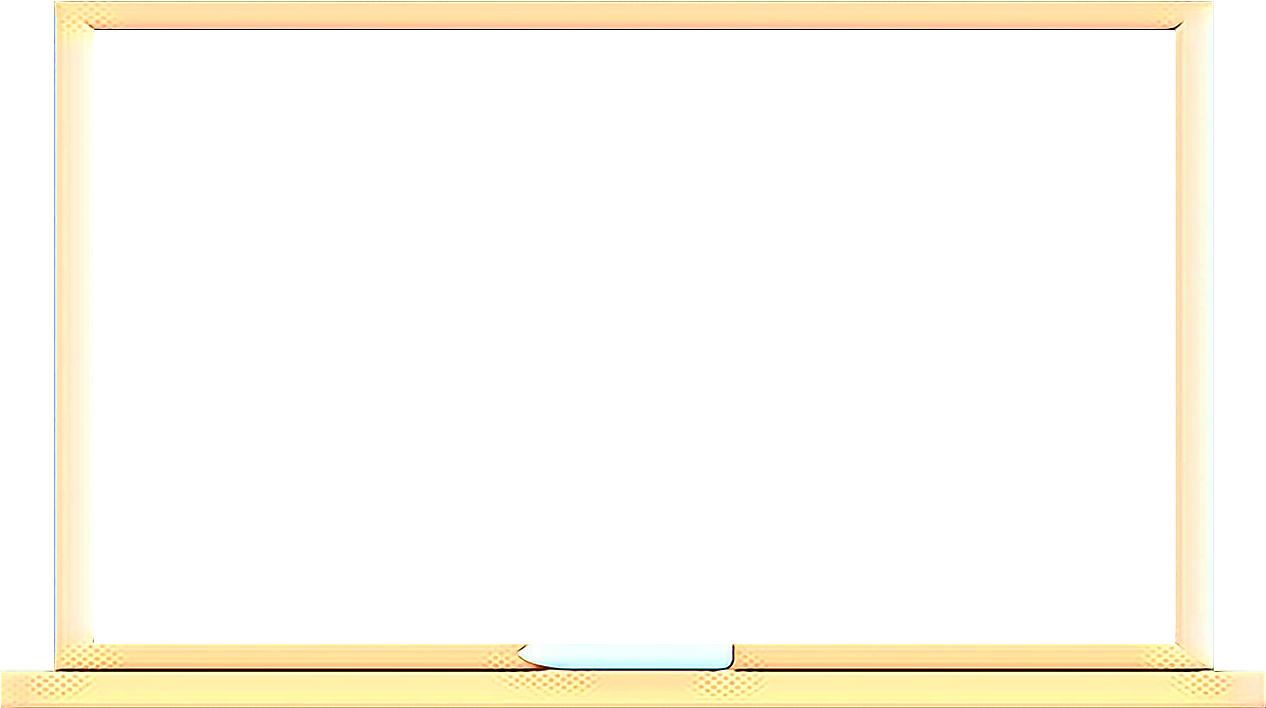 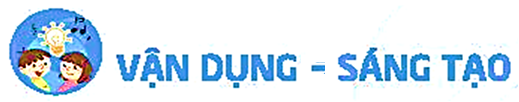 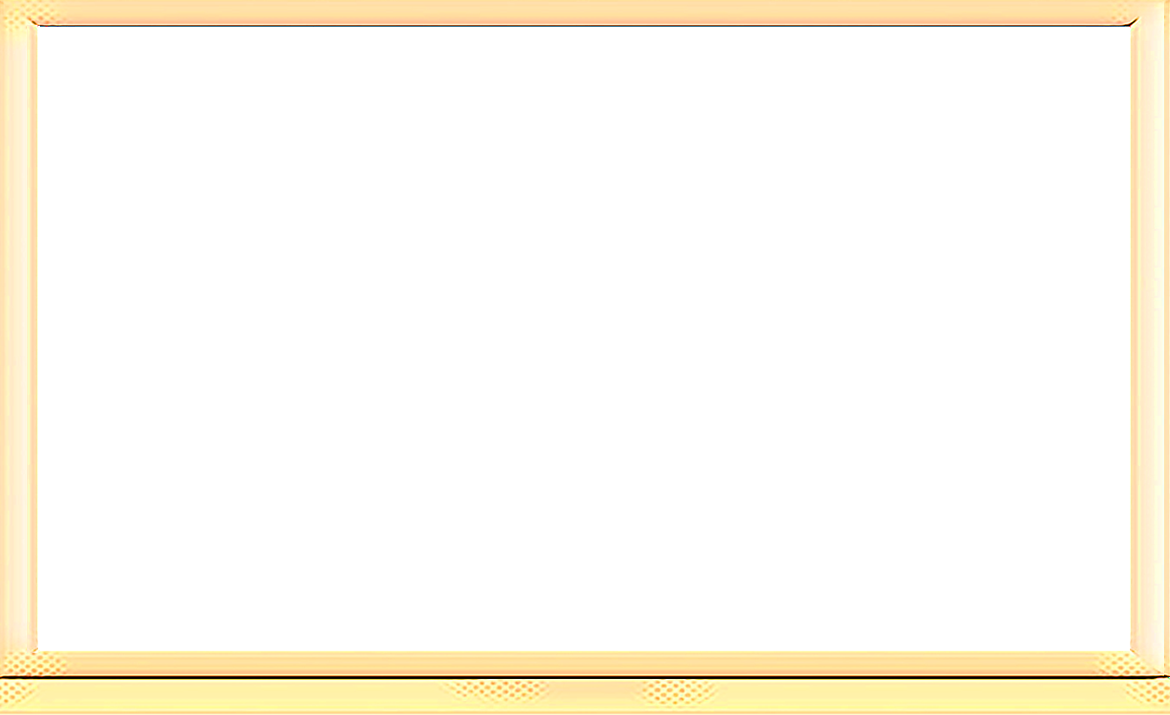 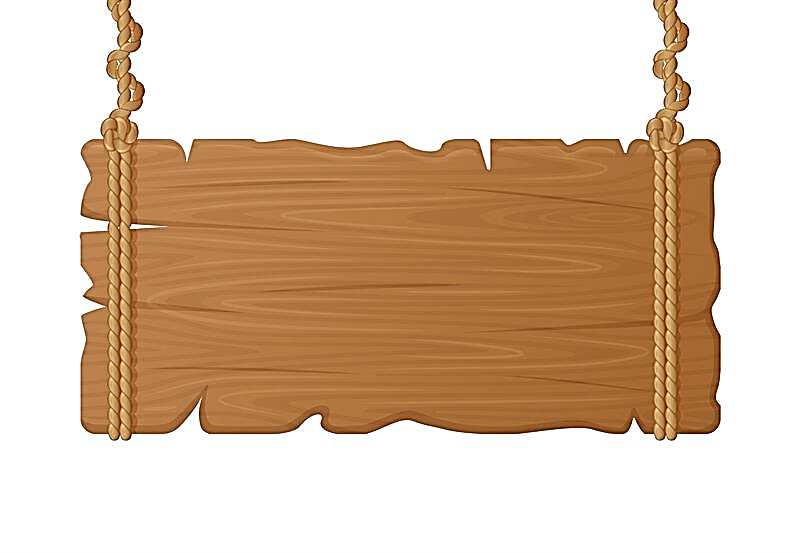 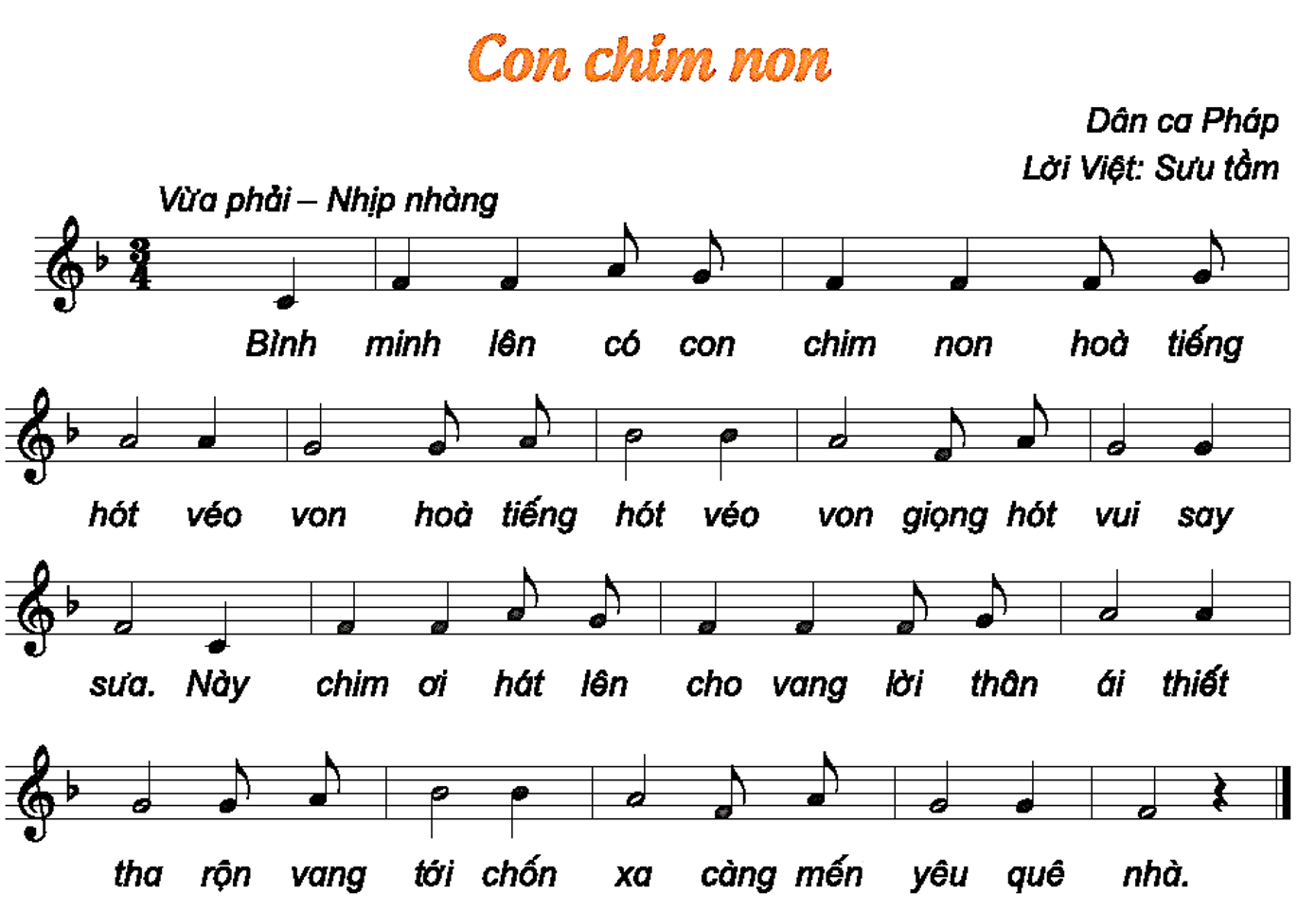 NHẠC ĐỆM
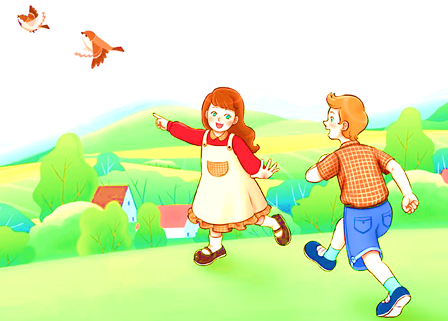 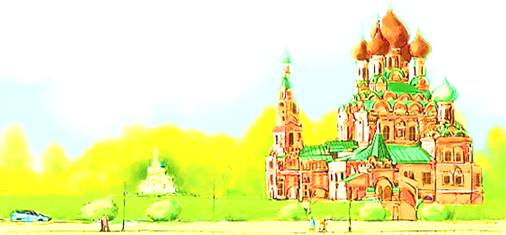 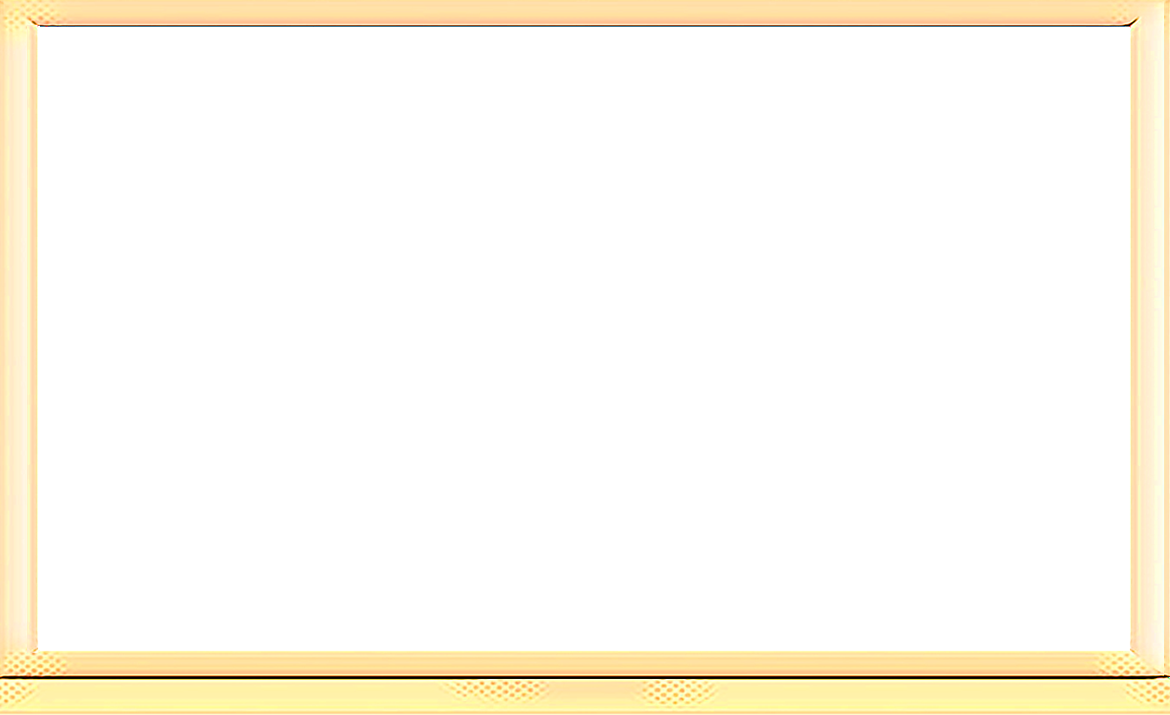 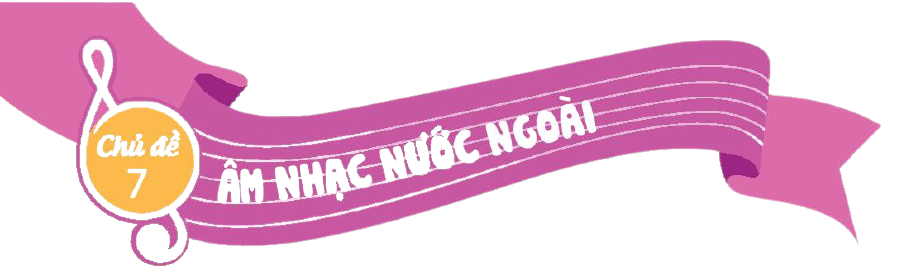 TIẾT 4
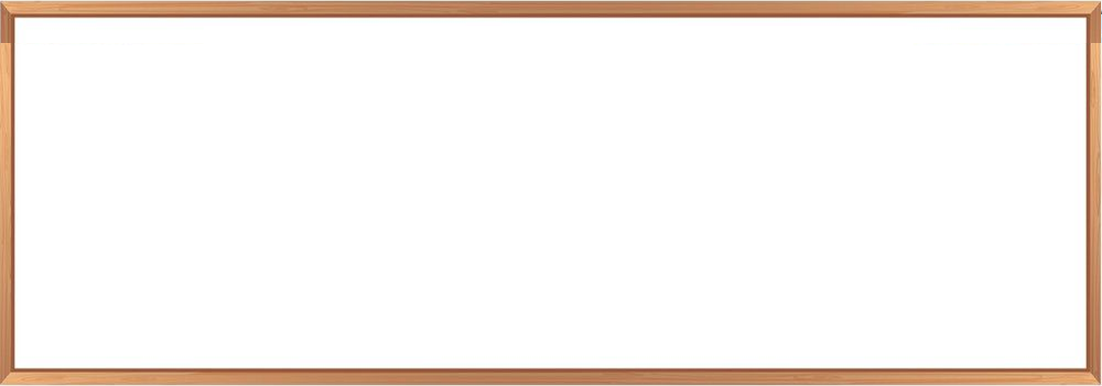 TỔ CHỨC CÁC HOẠT ĐỘNG
VẬN DỤNG – SÁNG TẠO
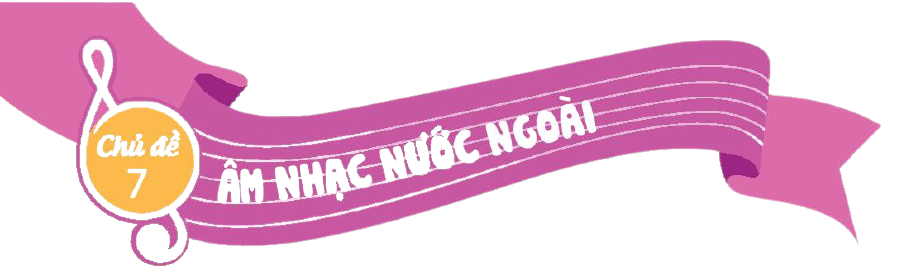 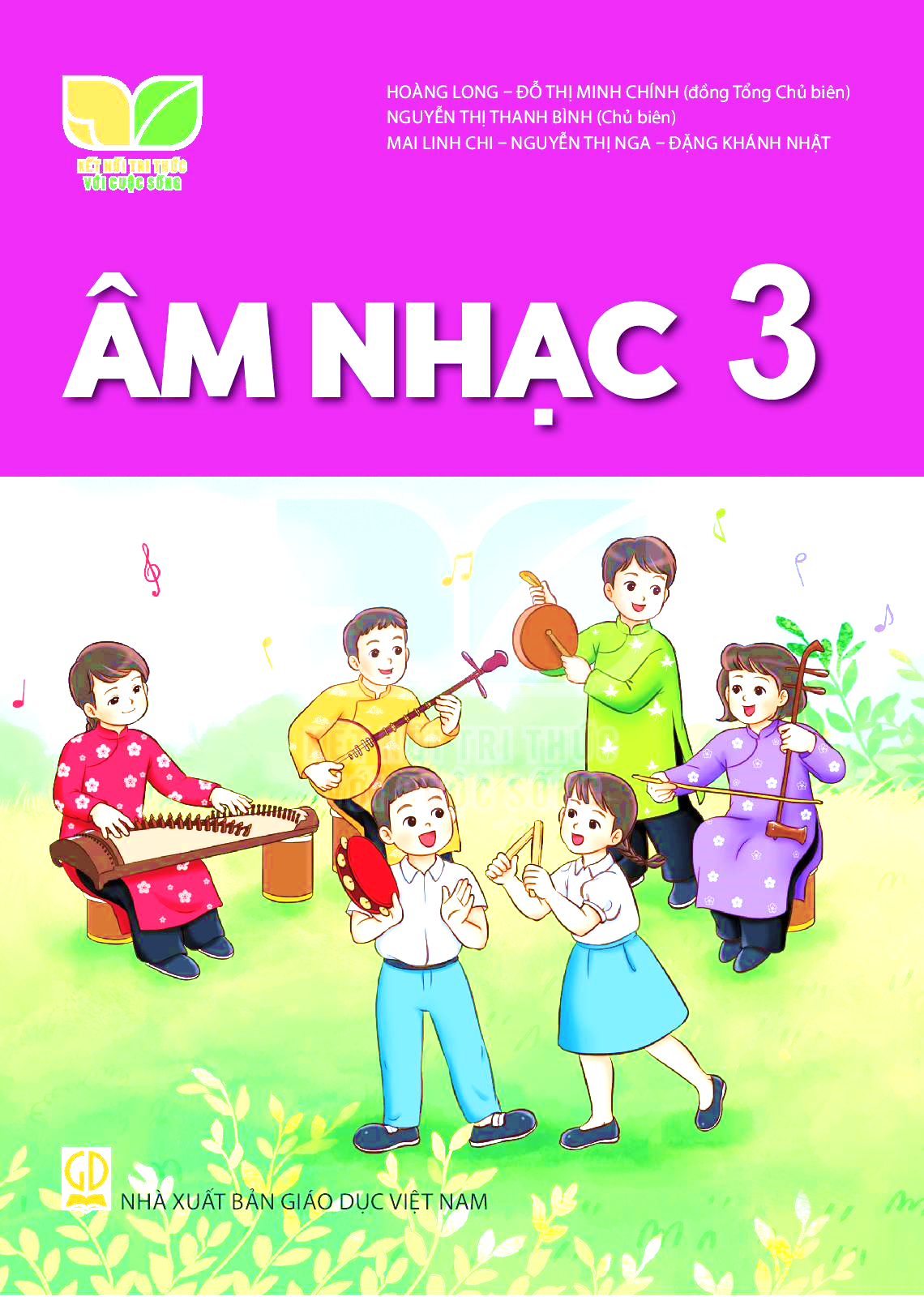 TIẾT 4
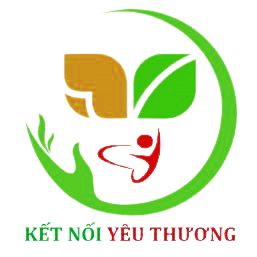 Huỳnh Long Nguyện